2020 Annual Conference of the African Great Lakes Stakeholders Network:
Lake Edward-Albert Advisory Group
Name of presenter, position title and affiliation
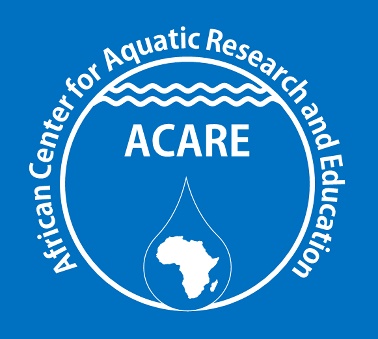 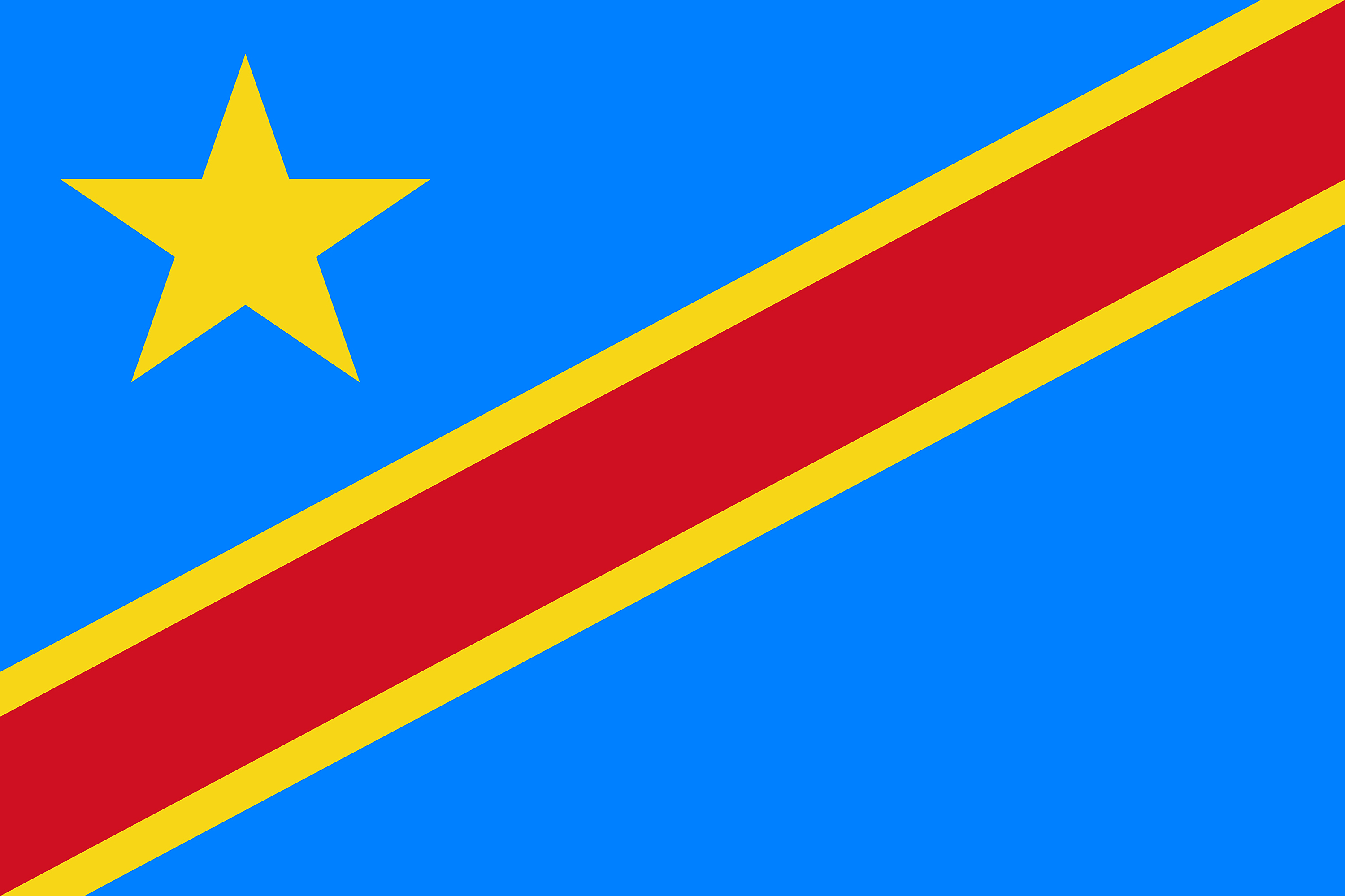 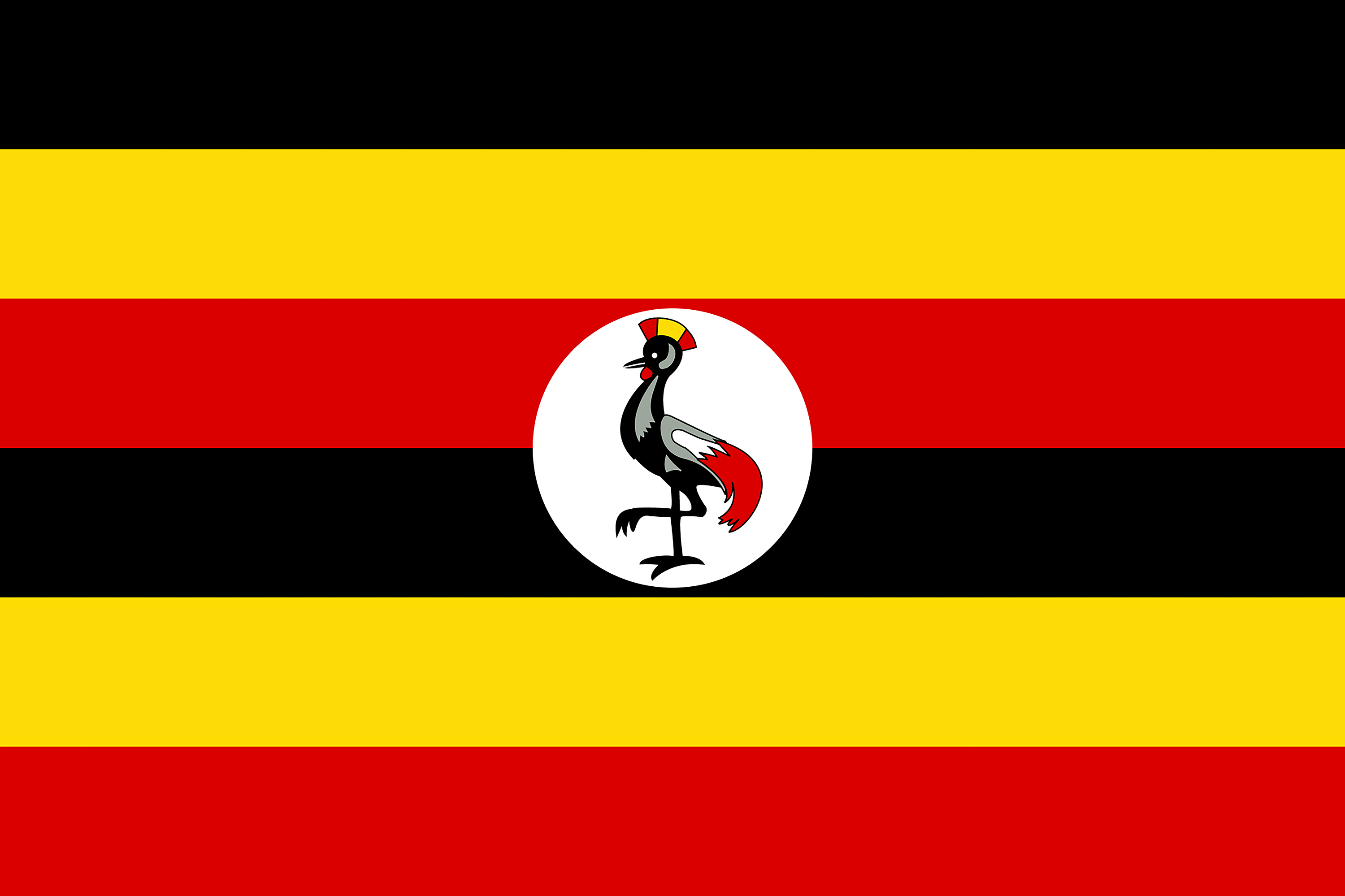 Building the Foundation for Long-Term Scientific Inquiry  and Networks
December 10th, Virtual
PRESENTATION OUTLINE
Background (AG founding, membership and composition) 
Leadership framework (leads, co-leads, etc)

Overview of the lake (geographical location, ecological potential and socio-economic potential)
advisory group purpose on the lake
Milestones: Highlights and successes of 2020
Top research priorities and lake issues
Roadmap (plans-2021 and beyond, opportunities)
Best resource investment for this lake/group
2
Background (AG founding, membership and composition)
There was need to address the biggest challenges facing the lakes 

To Develop a network of stakeholders, and a process of collaboration, 

to guide future research. 


LEAAG was created during  the ACARE November 5-7, 2019 workshop in Entebbe, Uganda
3
Leadership framework (leads, co-leads, etc)
Group leader (alternative)
Joyce Ikwaput Nyeko (Uganda)
Structure of the Lake(s) Advisory Group

Meetings
regional (annual)
national (annual)
local meetings (sites)
Ug. country leader
Herbert Nakiyende (NaFIRRI)
DRC country leader Mbalassa Mulongaibalu (UOB)
Members 
Oscar Wembo (UoR, UoK)
Joseph Matunguru (Fisheries and Lifestock).
Prof Chantal Shalukoma
(ICCN)
Members 
Gertrude Atukunda (NaFIRRI)
William Okello (NaFIRRI)
Robert Baluku (UWRTI)
Angel Nankabirwa (NaFIRRI)
Ruchard Tugadya
Dorothy Birungi
Invite external experts when needed

Agricultural researchers
Universities
Petroleum Sector
Civil Society
Managers
Policy makers
Overview of the lake (geographical location, ecological potential and socio-economic potential)
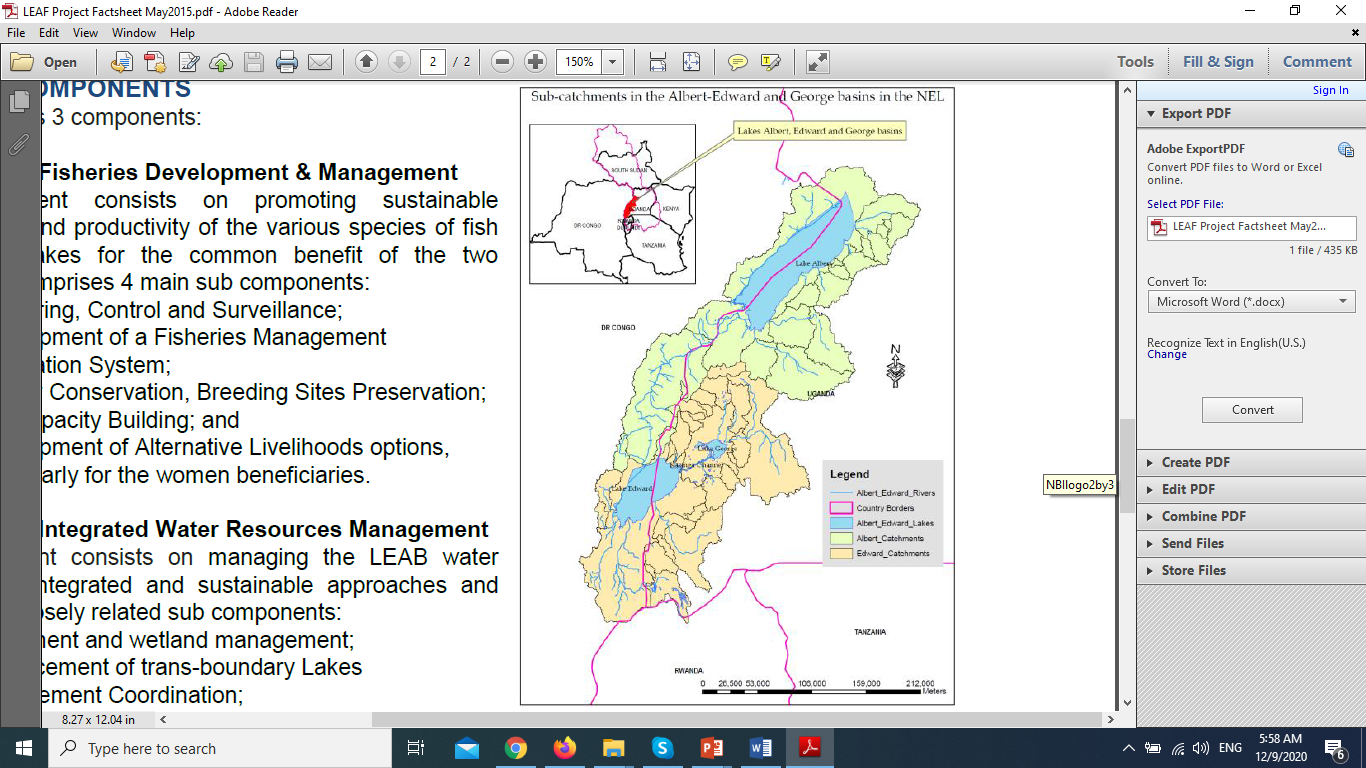 The Lakes Edward & Albert Basin (LEAB)
=> The Lakes Edward and Albert are located on the borders between the DRC and Uganda

Lake Edward : DRC (71%) &  Ug. (29%). 


Lake Albert : DRC (46%) &  Ug. (54%)
5
Overview of the lake (geographical location, ecological potential and socio-economic potential)
The Lakes are well known for the high level of diversity and endemicity of their cichlid fish species (92% endemic), 

These lakes are considered as natural laboratories by evolutionary biologists and ecologists because of the adaptive radiation and explosive speciation of their cichlid fishes. 

Lakes Edward and Albert provide water for agriculture, domestic use, salt mining, and navigation, etc to riparian communities.


Their fisheries are important for economic growth and social development in the region. More than 12 million people live in the LEAB, of whom 73% (8.7 million people) depend on fisheries for their livelihoods.

Lakes Edward and Albert are important for regional climate regulation, 


There are Prospects for cage fish farming in both lakes
Advisory group purpose on the lakes
Build on the existing collaboration across boundaries, including players working on the gaps identified
Investigate issues that impact the health of the lakes and the well-being of the surrounding communities,

 and suggest solutions
7
Milestones: Highlights and successes of 2020
Active WhatsApp group through which the members  regularly exchange and share information, opinions, and ideas on particular topics

Organization of regular monthly group members virtual meeting 

Completed Stakeholders reviews 

Oral Presentation of two abstracts in the IAGLR conference
8
Top research priorities and lake issues
Inventory on the information available for both lakes
Biodiversity and Food-web of the lakes relatively unknown
Mapping the value chain of fisheries 
Post-harvest losses in relation to the small species (an analysis is needed		 to come up with sustainable methods of post-harvest handling)
Pollution studies on these lakes versus the increasing population
Gazetting of breeding areas
Demarcation of national boundaries
Baseline data to inform management about oil exploration in the Nile 	Basin lakes 
Socio-economics studies to inform livelihood options 
Sustainable fisheries of small pelagic fish species 
Conduct trans-boundary research for law enforcement
Causes of invasive aquatic weeds on the lakes
Conversion aquatic weeds into useful resources such as biogas
Hydro-meteorological stations on the Lakes
Research should inform when and where to catch specific fishes
Hydrological information
Environmental and socio-economic aspects of cage aquaculture on the 	lake
Remote sensing system for African Great Lakes
Dissemination of research results
Conduct  a survey on the impact assessment of flood on socioeconomic conditions of fishing camp/villages sourrounding Lakes
9
Lakes issues
Declining fish stocks due to over population of fishing villages and  over-	fishing, & use of inappropriate gears and vessels,

Destruction and pollution of fish habits including fish breeding areas,

Habitat degradation and proliferation of invasive weeds, 

 Oil – and activities related to its discovery,

Climate change & variability, 

Conflicts due access to fishery along unclear liquid national borders, 

Lack of clean water and poor sanitation along fishing villages

Research output and information reaching the communities

Data sharing between researchers

 Convincing decision makers on the need for transboundary management strategy
 Weak governance
Increasing floods in fishing camps/villages
10
Roadmap (plans-2021 and beyond, opportunities)
Generation a list of priority research areas and interventions, gaps, and opportunities to guide the development of a research agenda for these systems;

Continual engagement in critical issues of fisheries research and development 

as we identify the priority areas for our interventions
11
Best resource investment for the lakes/group
Financial and human resources are required to support:
Fisheries research information generation (Research)
Research equipment (fully equipped research vessels) 
Mobile laboratory for water resources monitoring
Human capacity building
Fisheries stock monitoring
12
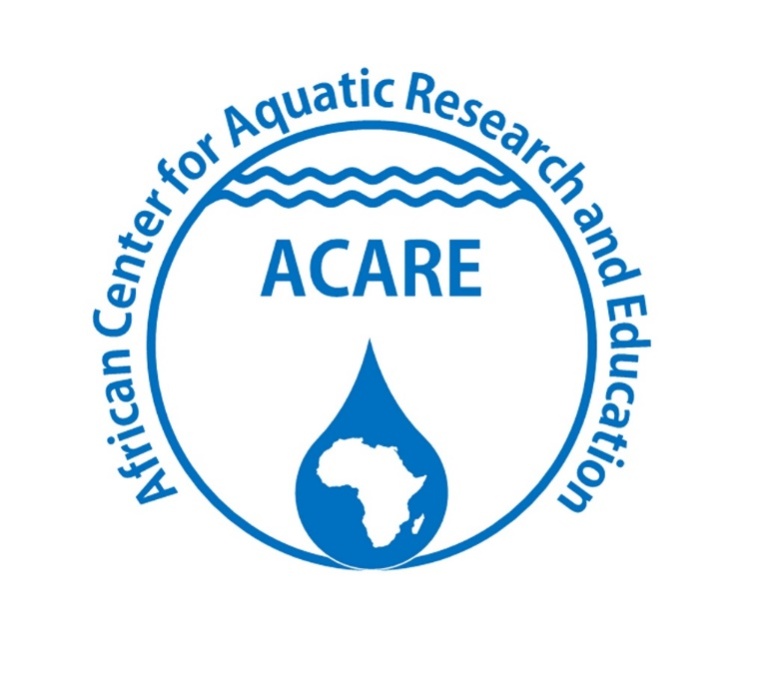 Thank you
www.agl-acare.org